Fig 2 Consort diagram for study demonstrating the number of patients assessed for inclusion into the study, number ...
Br J Anaesth, Volume 103, Issue 5, November 2009, Pages 761–768, https://doi.org/10.1093/bja/aep266
The content of this slide may be subject to copyright: please see the slide notes for details.
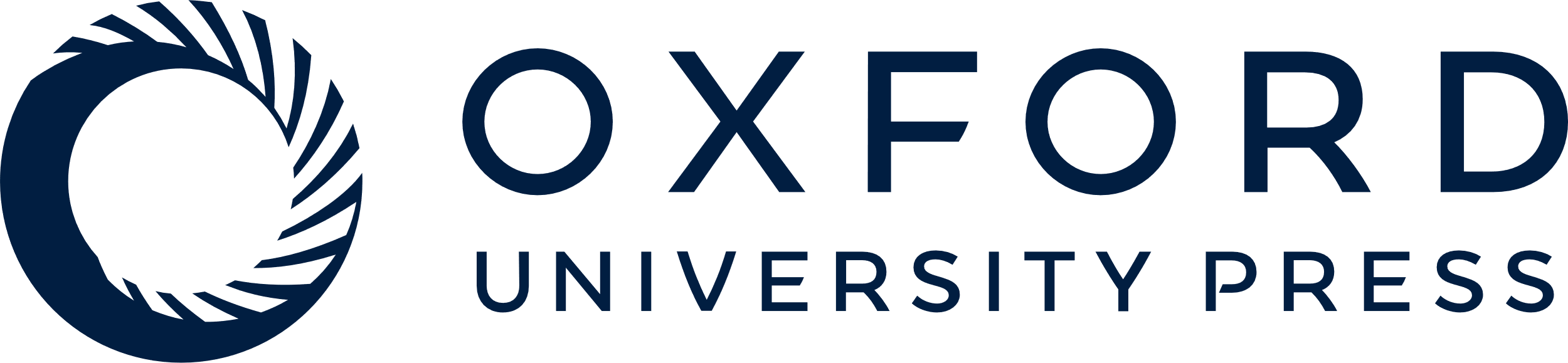 [Speaker Notes: Fig 2 Consort diagram for study demonstrating the number of patients assessed for inclusion into the study, number enrolled in the study, the numbers followed up, and numbers of patients analysed.


Unless provided in the caption above, the following copyright applies to the content of this slide: © The Author [2009]. Published by Oxford University Press on behalf of the British Journal of Anaesthesia. All rights reserved. For Permissions, please email: journals.permissions@oxfordjournal.org]